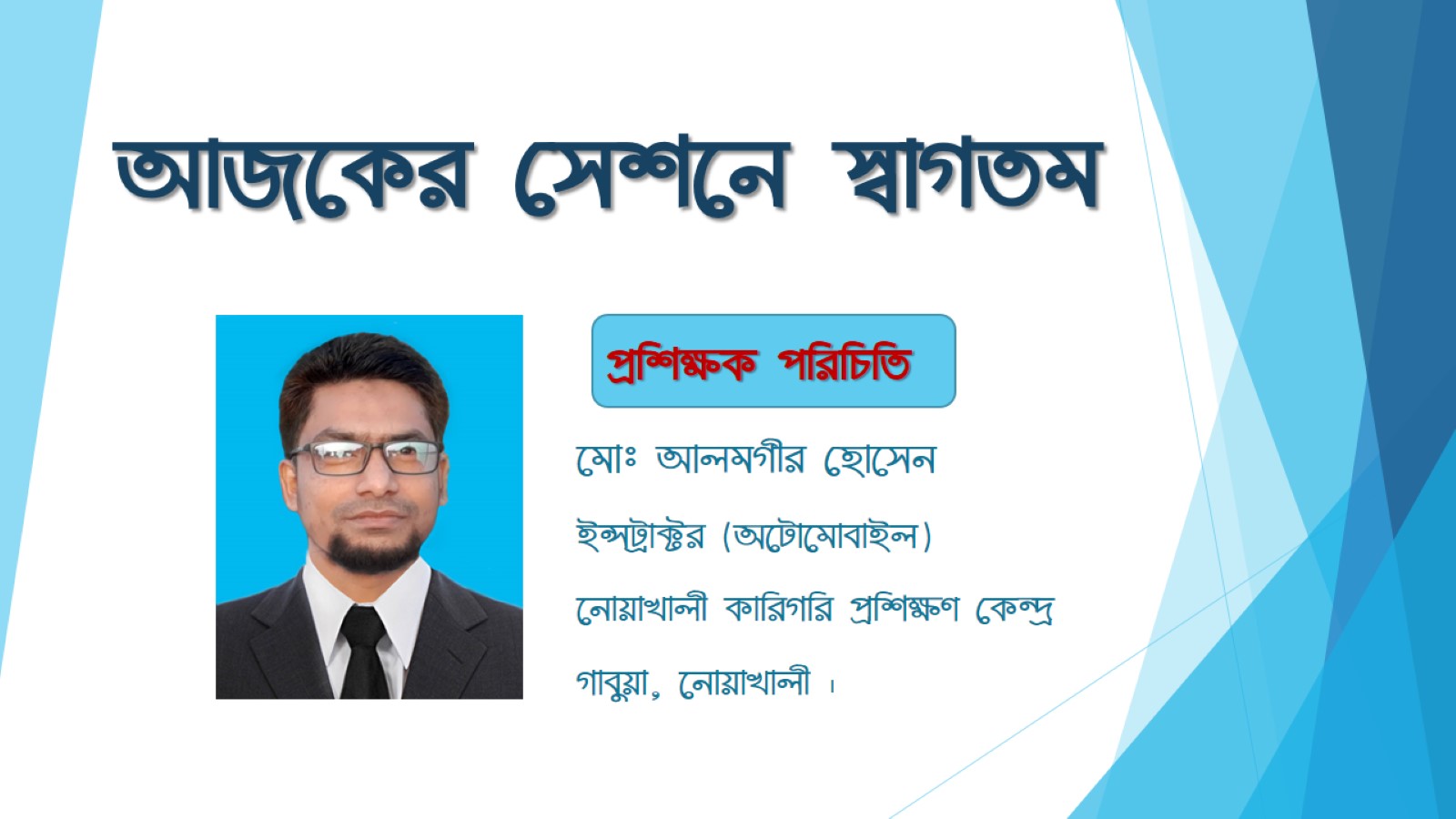 AvR‡Ki †mk‡b ¯^vMZg
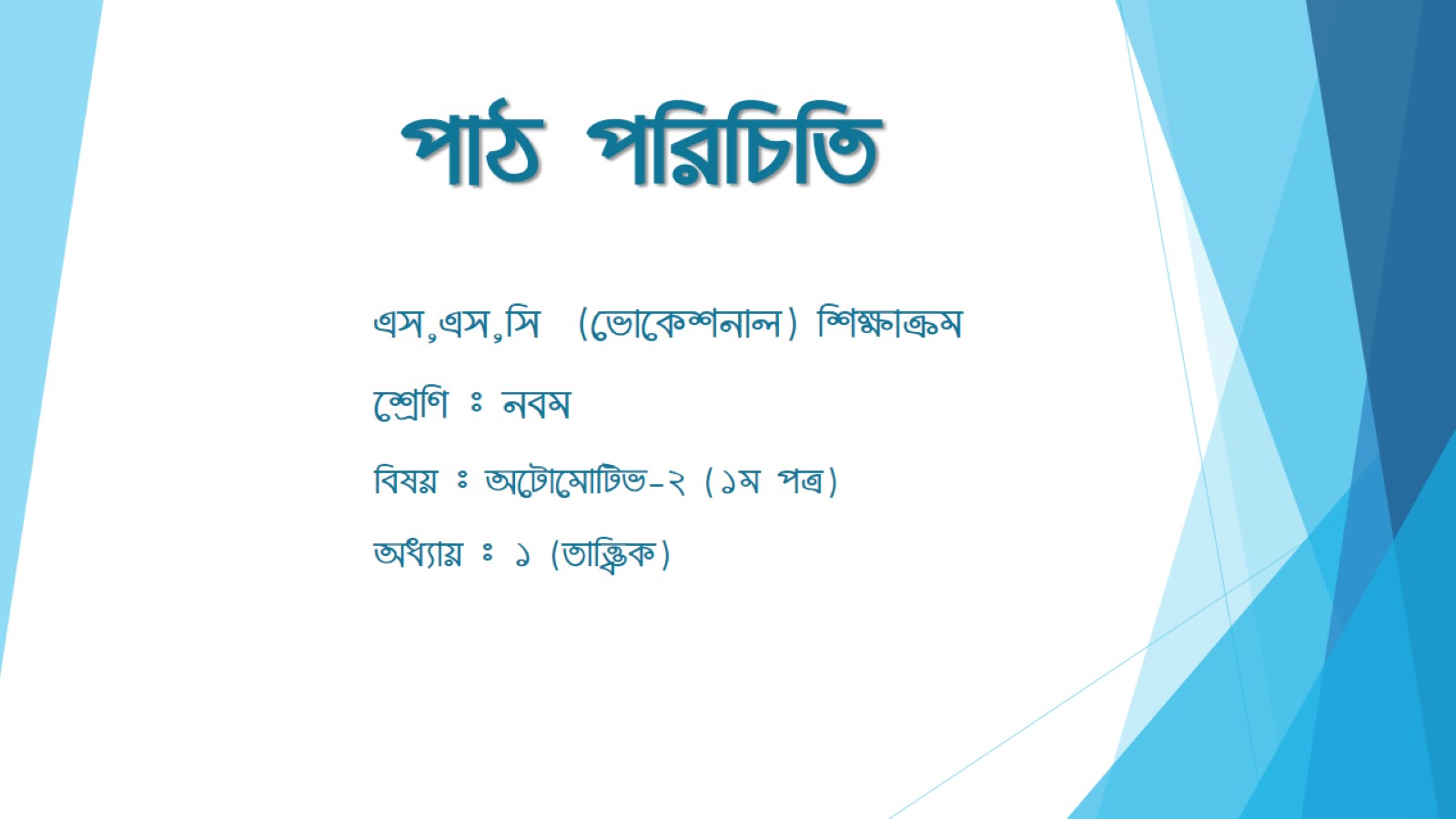 cvV cwiwPwZ
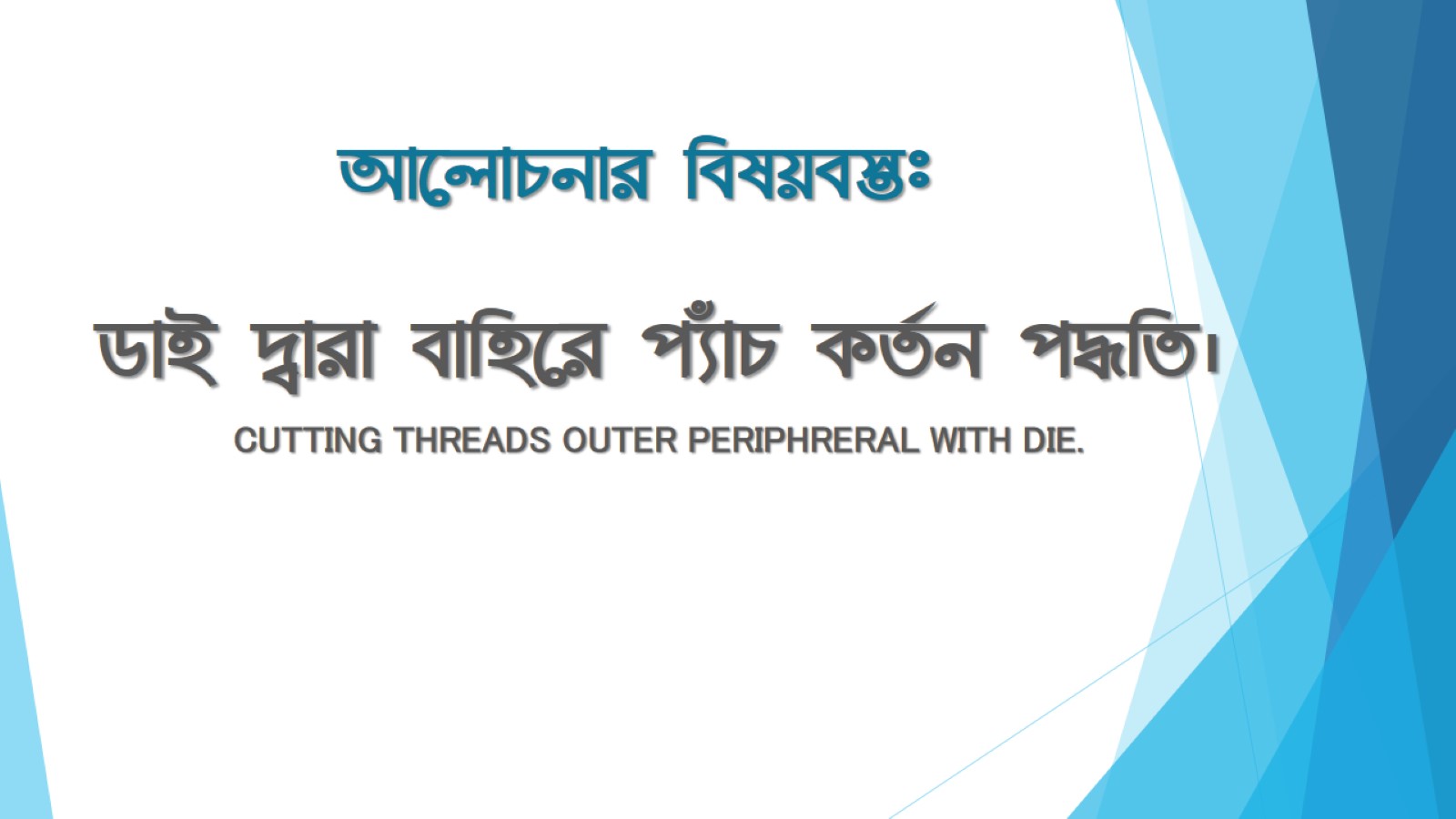 WvB `¦viv evwn‡i c¨uvP KZ©b c×wZ|CUTTING THREADS OUTER PERIPHRERAL WITH DIE.
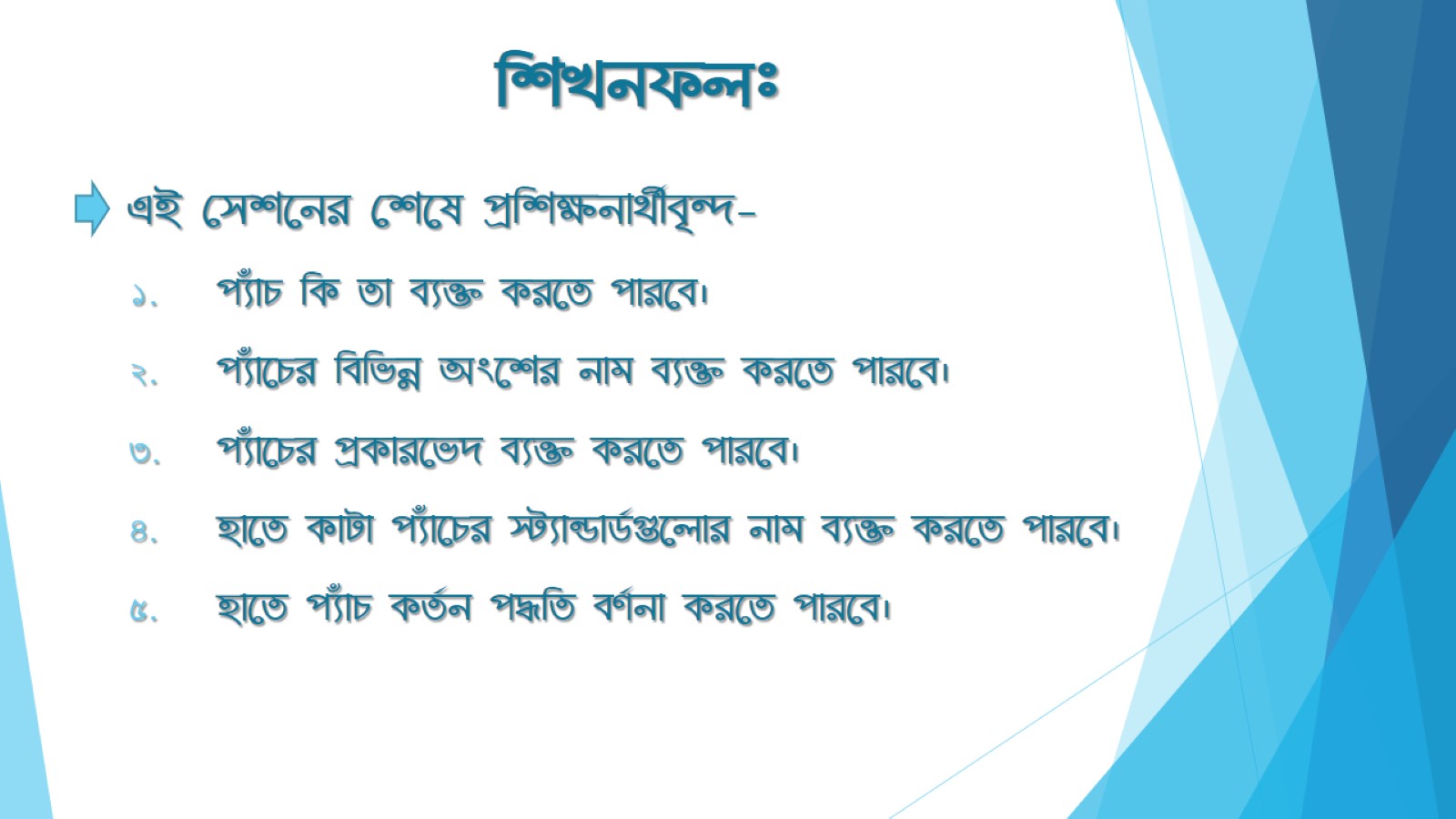 wkLbdjt
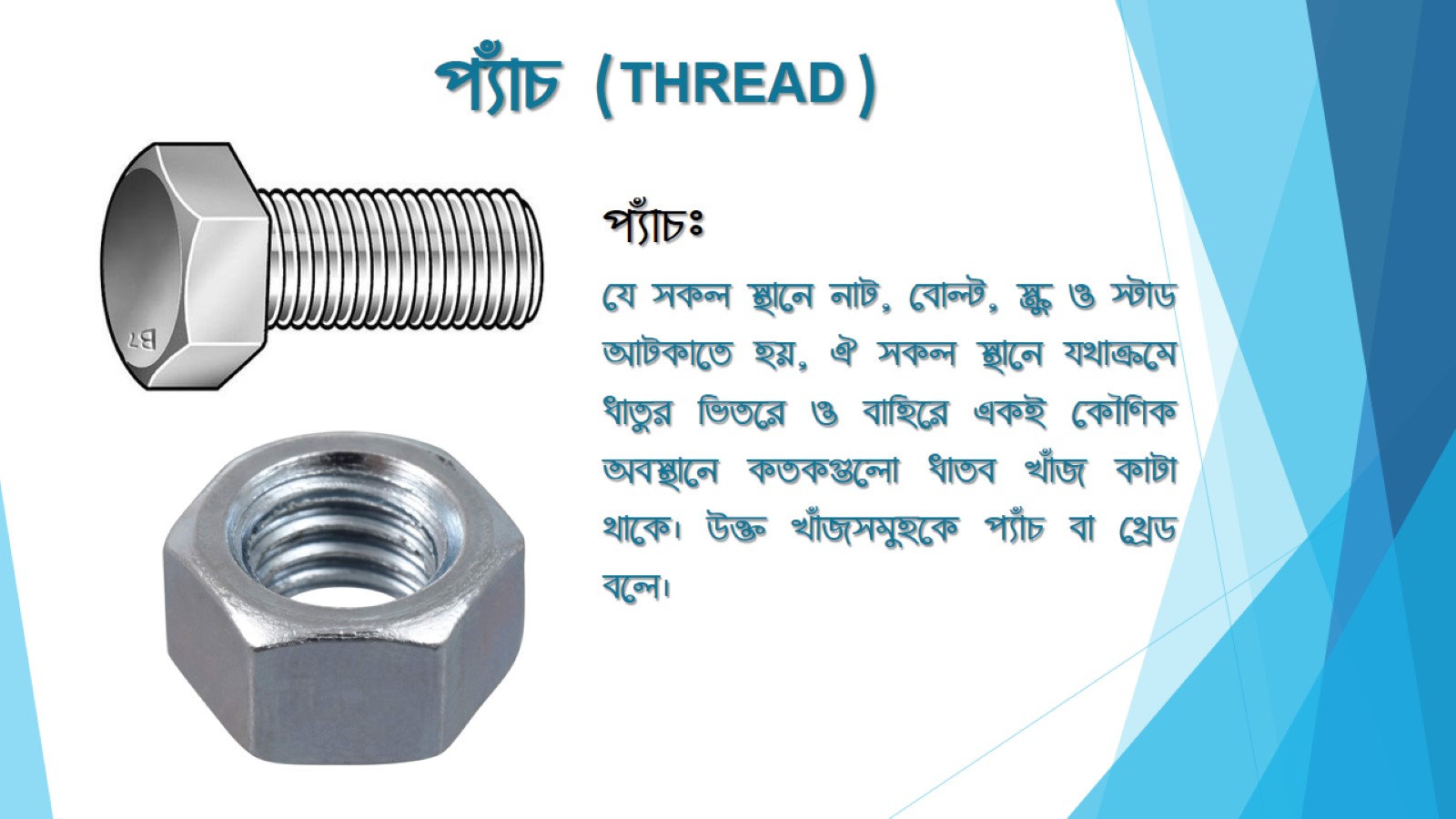 c¨uvP (THREAD)
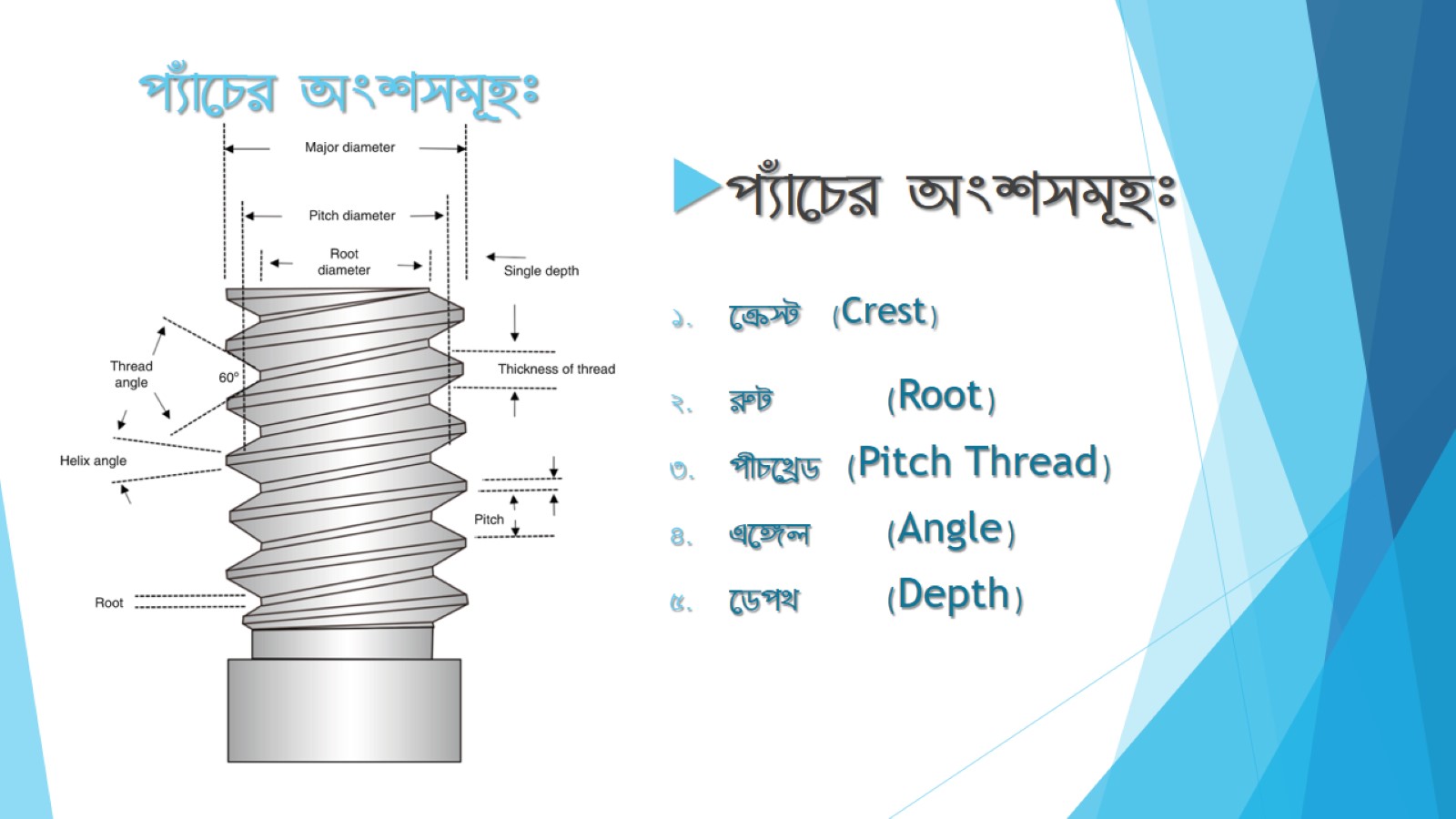 c¨uv‡Pi Askmg~nt
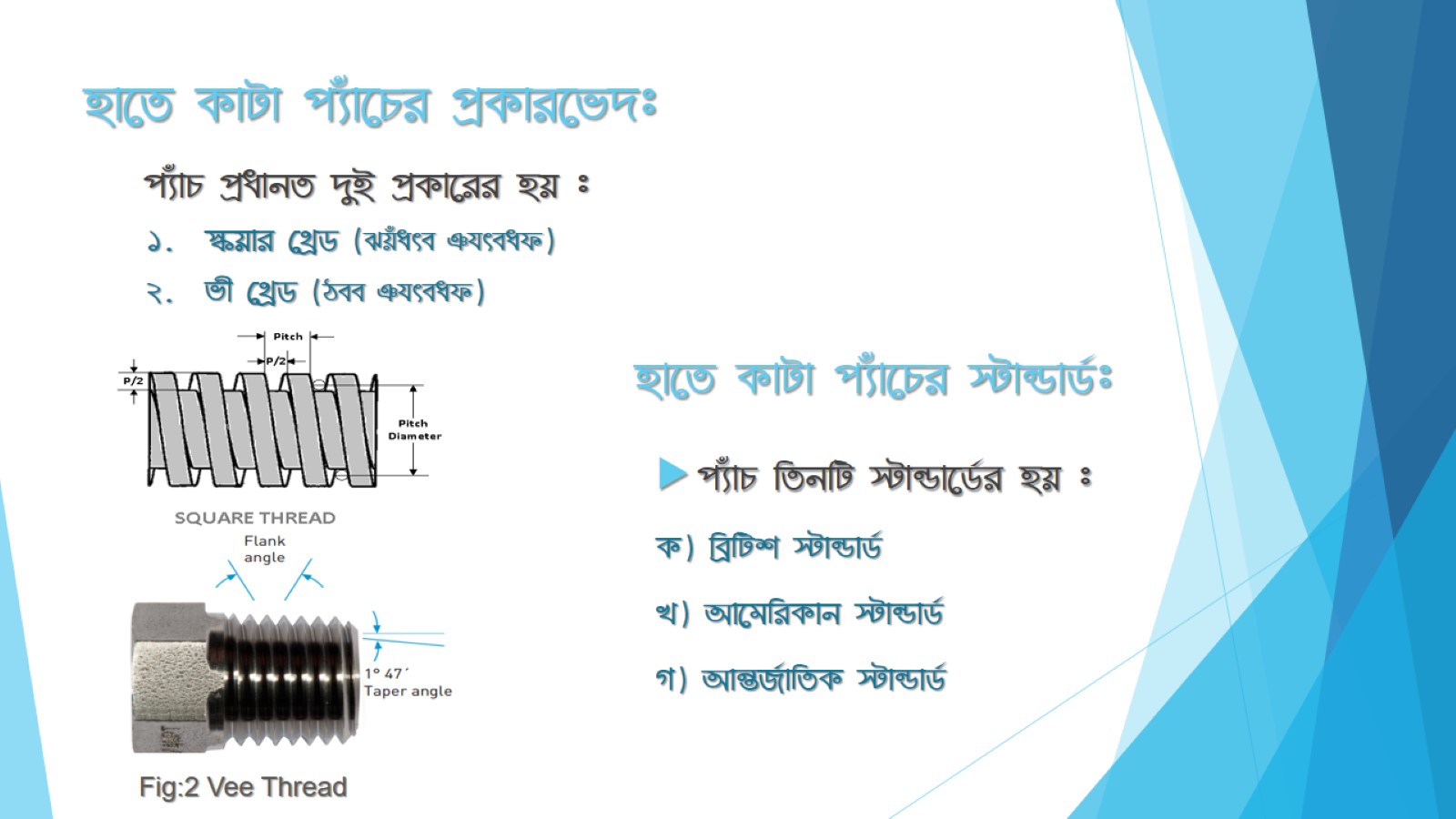 nv‡Z KvUv c¨uv‡Pi ÷vÛvW©t
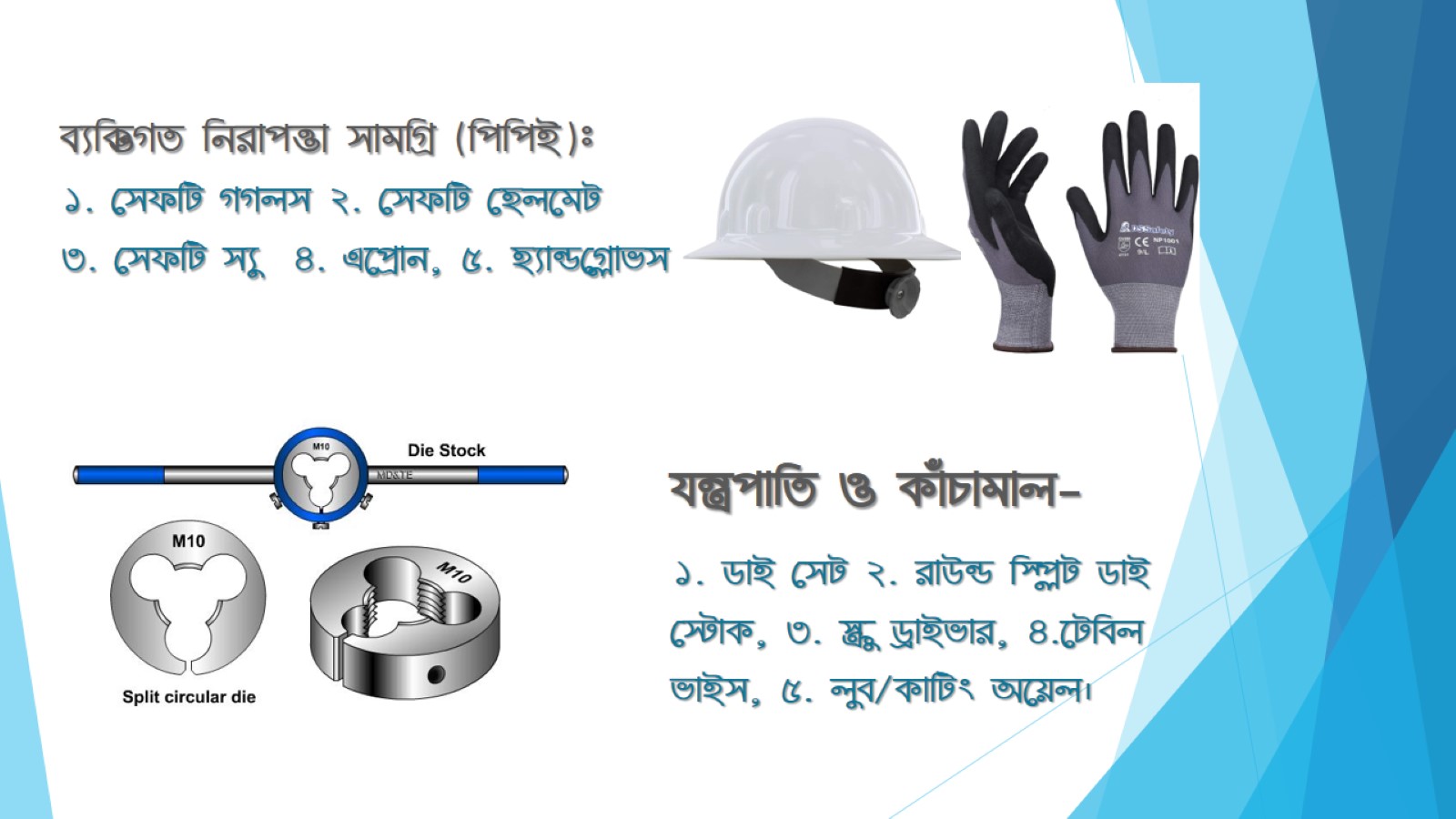 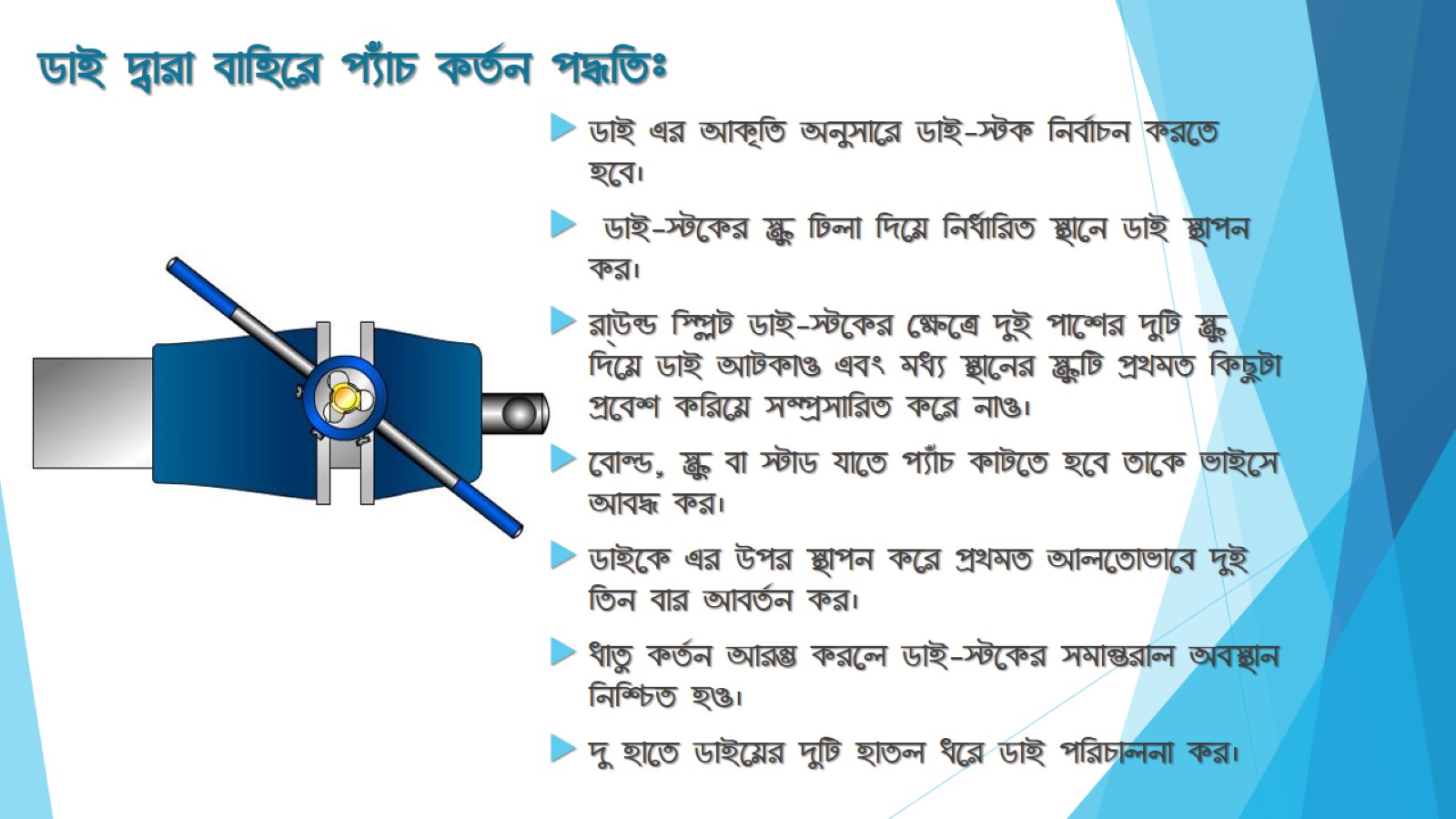 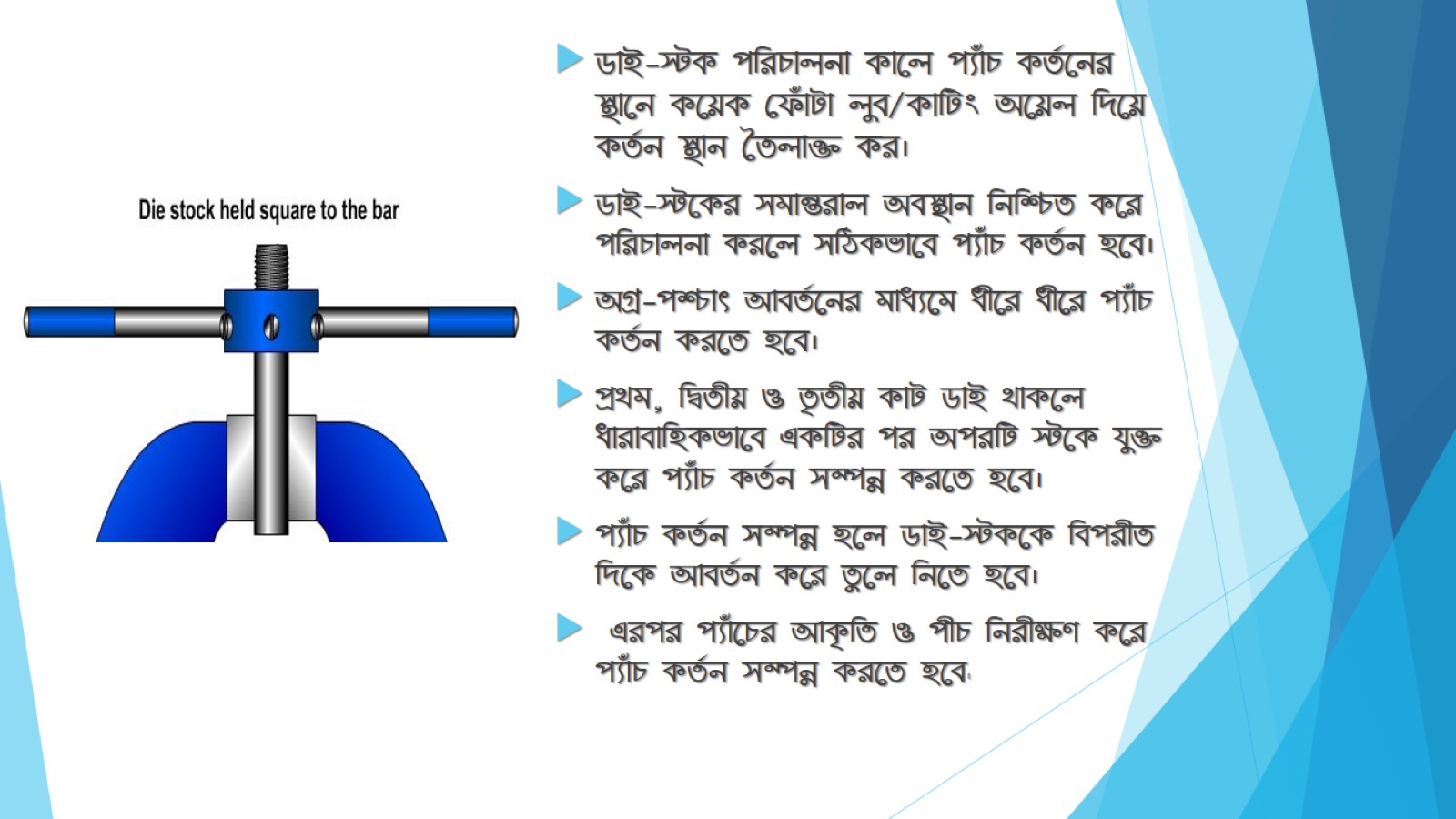 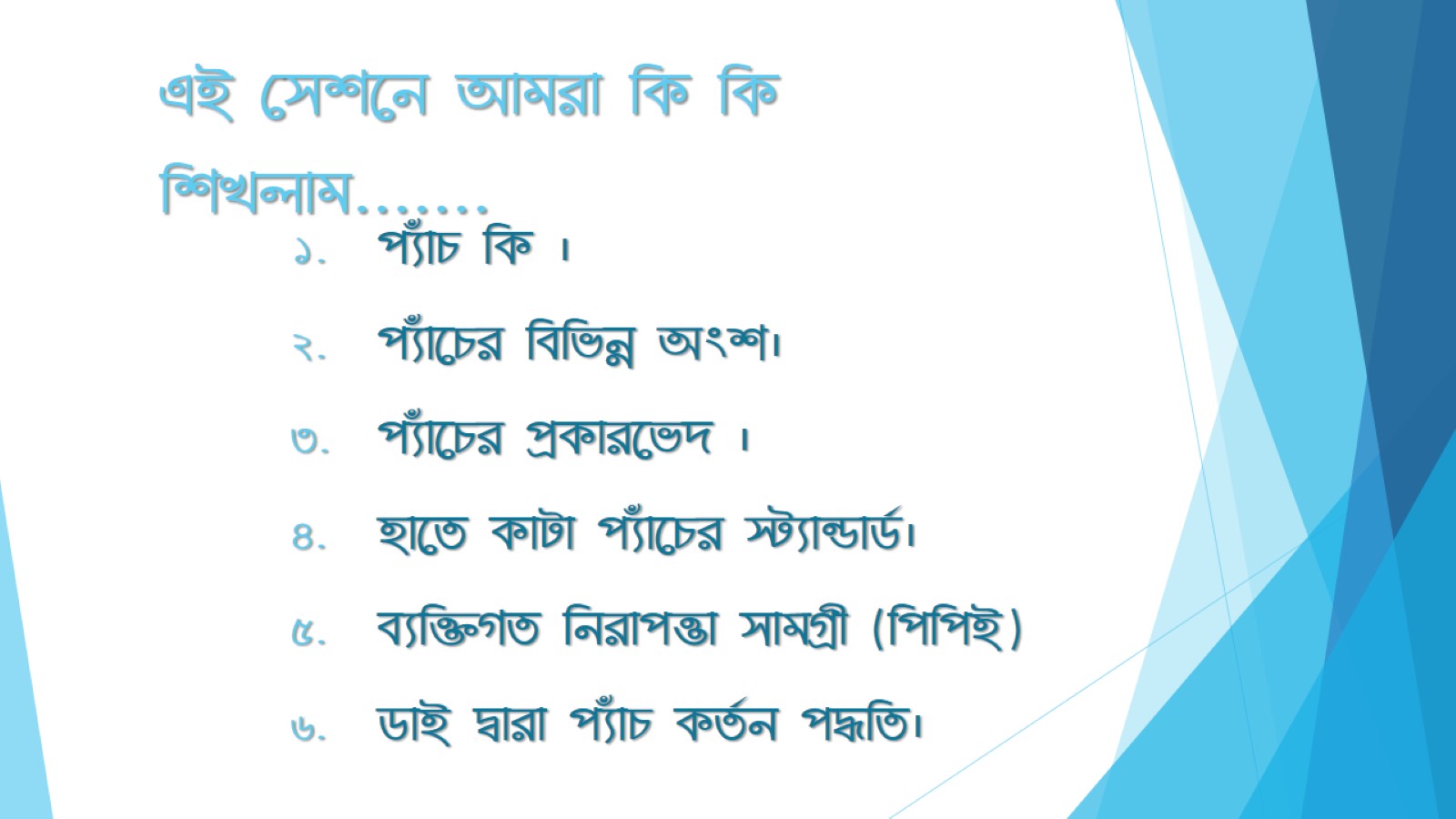 GB †mk‡b Avgiv wK wK wkLjvg.......
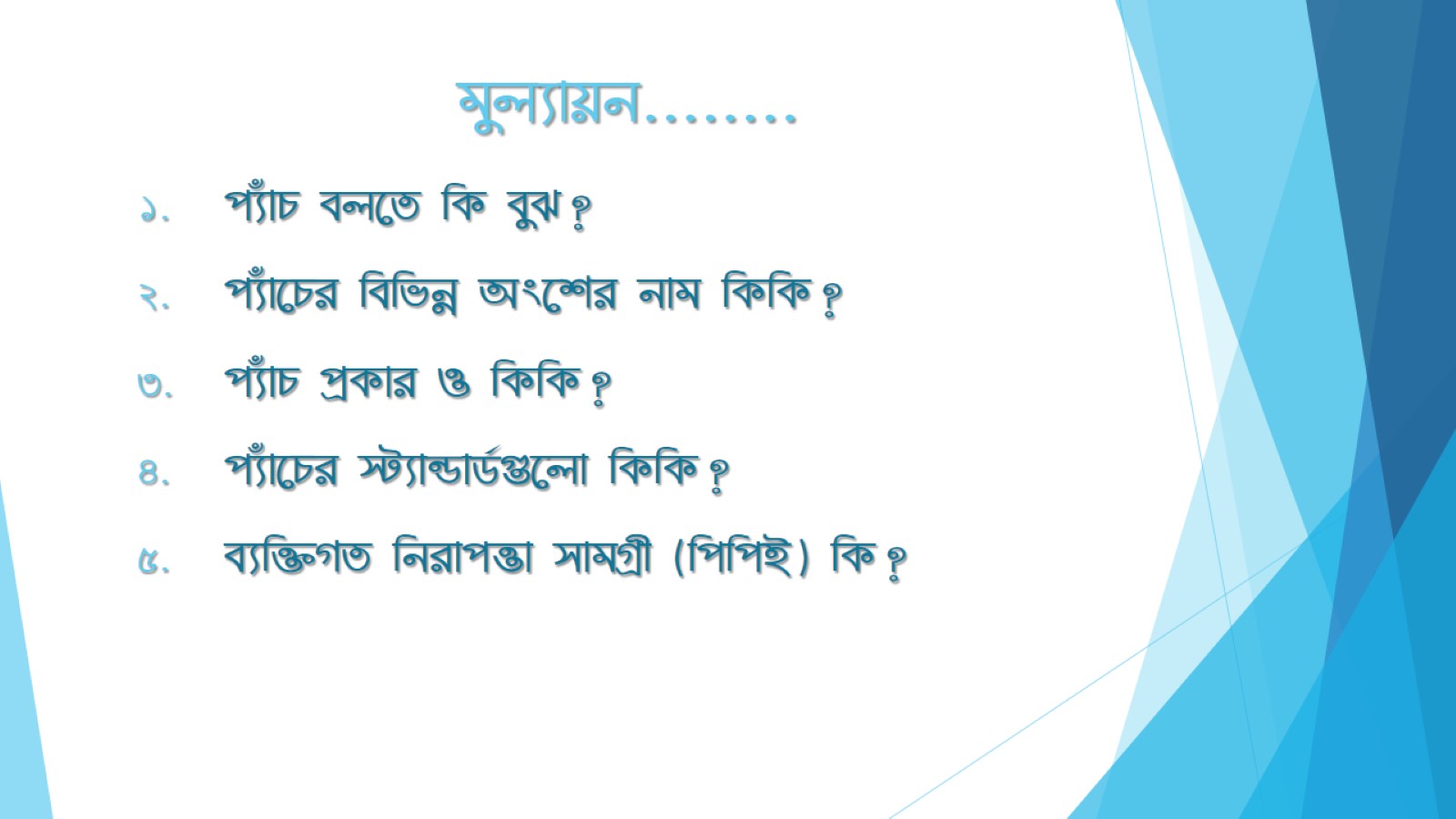 gyj¨vqb........
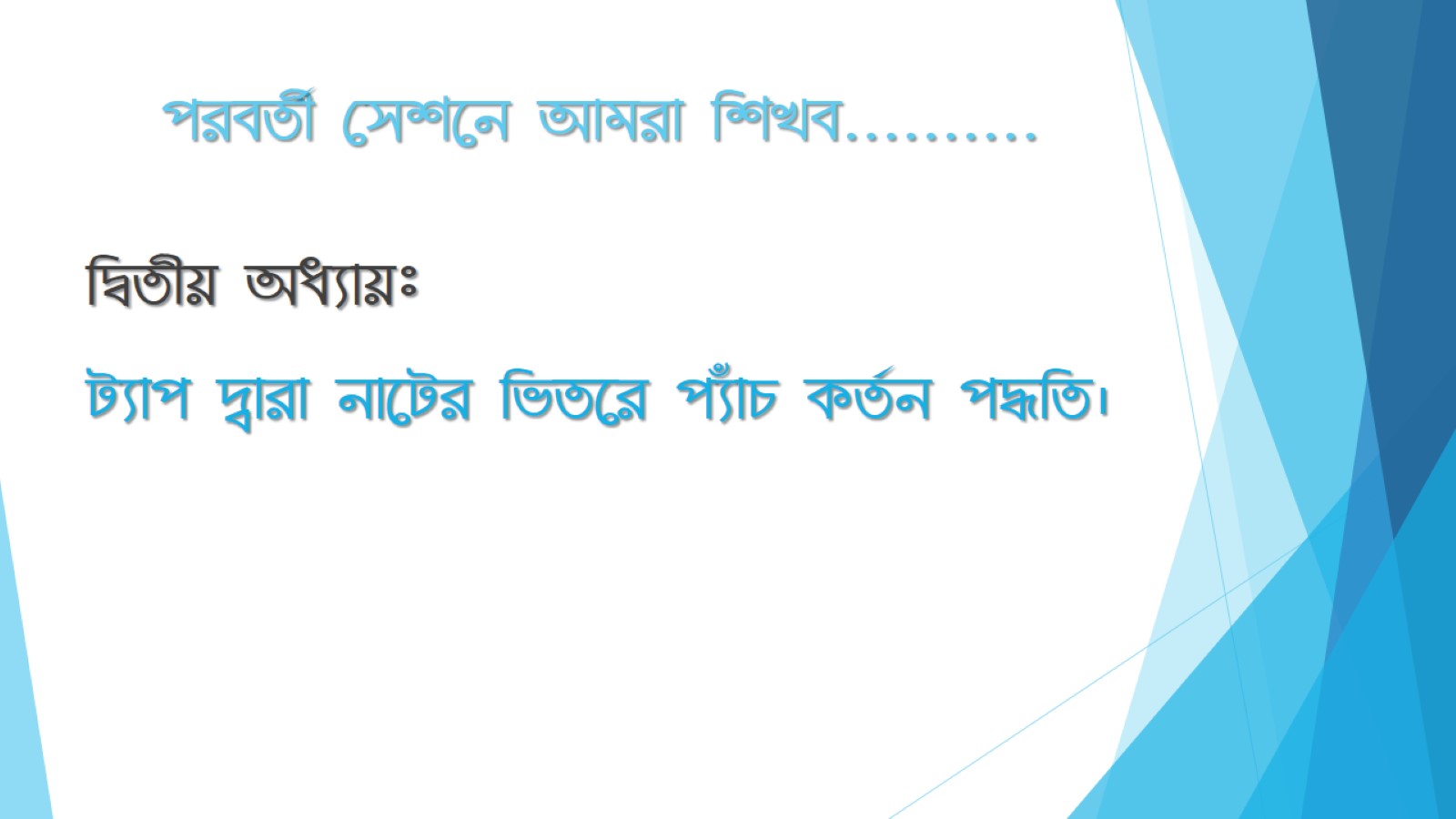 cieZx© †mk‡b Avgiv wkLe..........
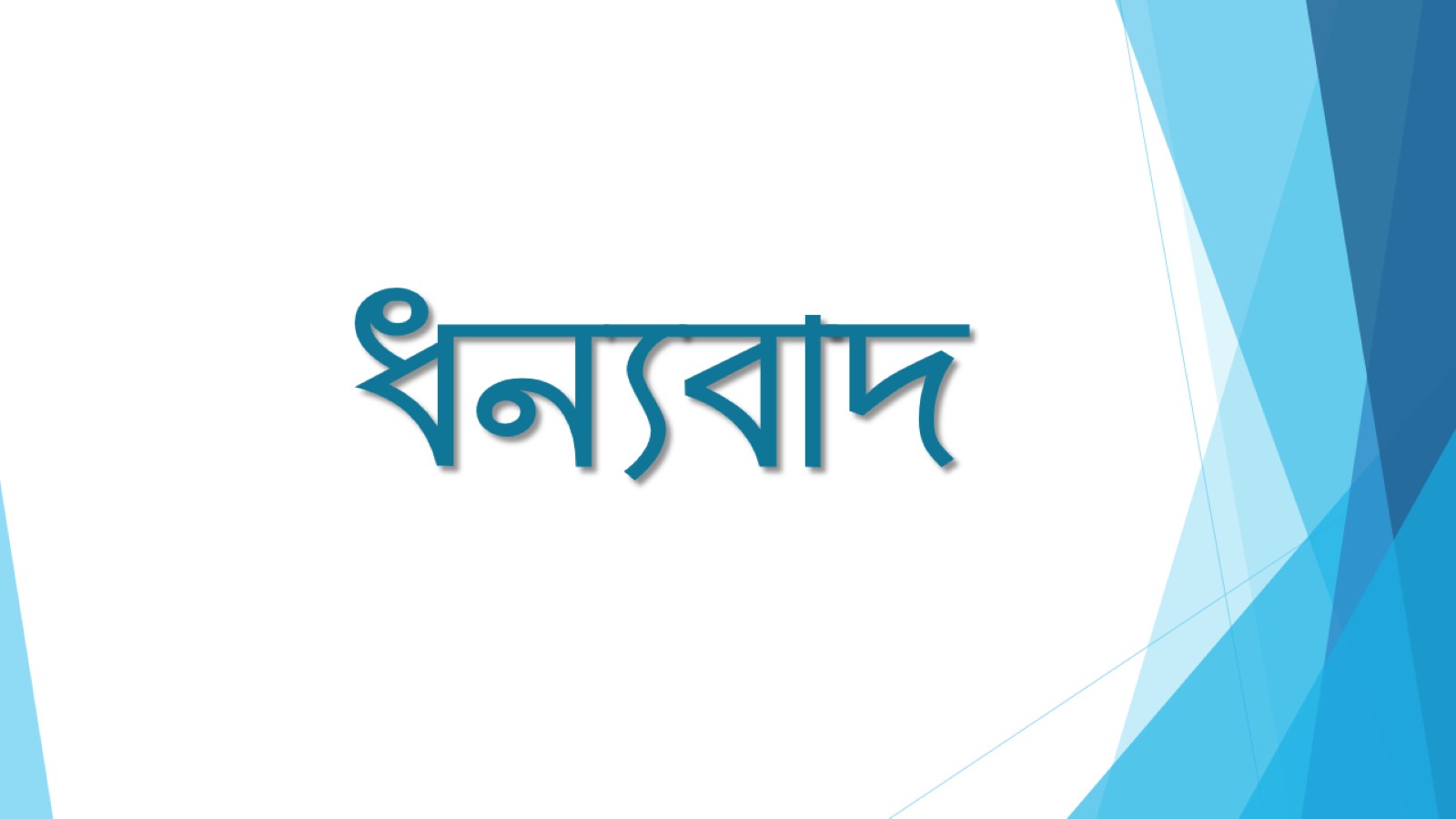